Properties of Matter: Density
DENSITY
Density is another physical property of matter. 
Density describes how TIGHTELY PACKED the particles are in a material. 
It is the amount of MASS per unit of VOLUME. 
It is measured in g/ml or g/cm3
Density
Density Formula:
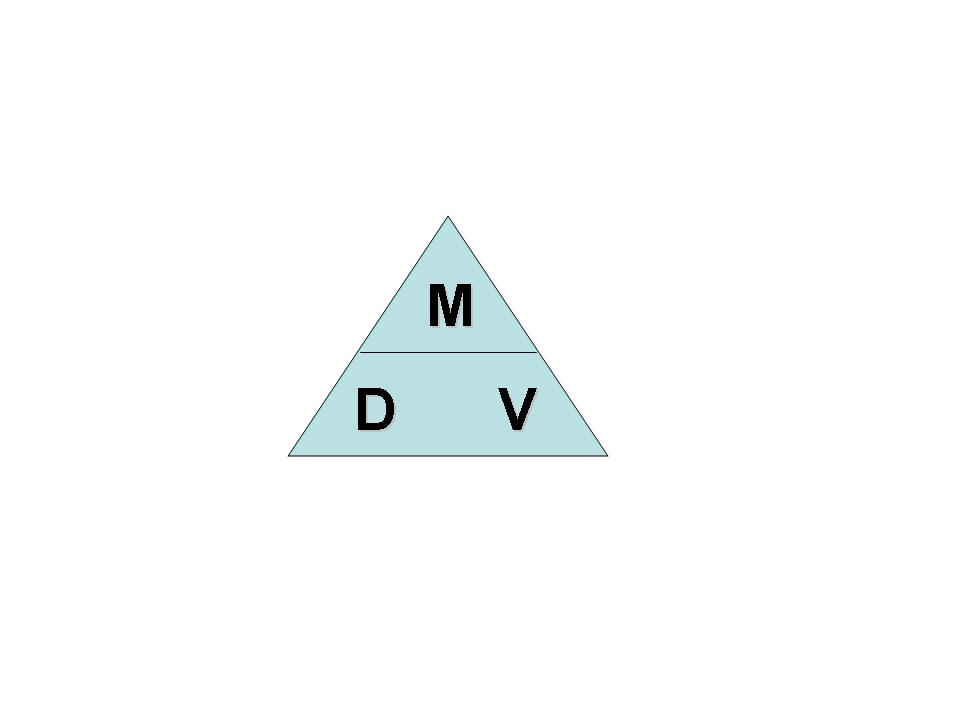 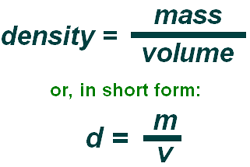 CALCULATING DENSITY
The mass of a rock is 75g and its volume is 3cm3. Determine the density of the rock. 
Step 1: list the known and unknown quantities
	Mass = 
	Volume = 
	Density =
CALCULATING DENSITY
2. A bottle of orange juice has a volume of 100ml and a mass of 250 grams. Calculate the density of the orange juice in g/ml.
CALCULATING DENSITY
3. A rock is dropped into a can of water and causes 25ml of water to be displaced. The mass of the rock is 150g. Calculate the density of the rock in g/cm3.
CALCULATING DENSITY
4. The dimensions of a rectangular block of wood are 5 cm for width, 10cm for length and 2 cm for height. 
Find the volume of the block.

If the mass is 65g, what is the density of the block?

Will the block float or sink in water? Give a reason for your answer.
Practice: Density Calculations WS
Density and state of matter
Most substances are  MORE dense in their SOLID form than in their liquid state.
DENSITY
Density can be used to Predict whether an object will SINK or FLOAT in a fluid.
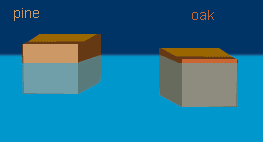 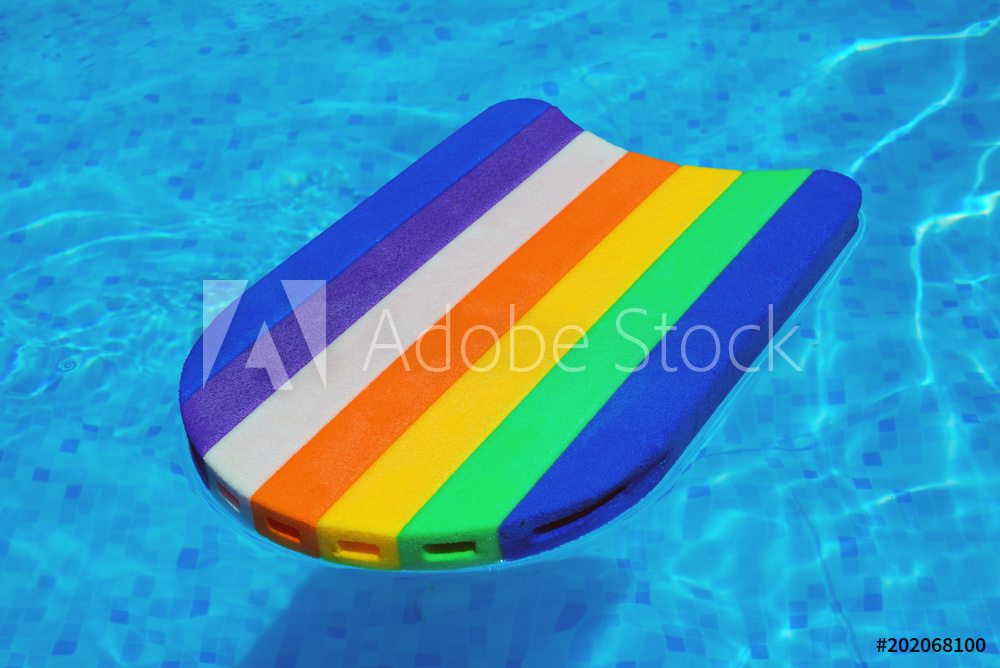 Sink or float
An object that is LESS dense than its surroundings will FLOAT.

An object that is MORE dense than its surroundings will SINK.
Compare densities
Demos. Use CER to explain
Grape/tomato in water
Coke cans in water
Oil and water
Salt (coloured) then water
[Speaker Notes: Blue salt water, pour clear water on top]
Will a grape sink or float in water?
Claim: The grape will __________ in water
Evidence: __________________________
Reasoning: The grape’s density is ______________ than the density of water (1 g/ml)




Can we change the outcome?
[Speaker Notes: Can we change the outcome?]
Fluids have different densities
Fluids that do not mix will form  layers based on density.
More dense substances will be at the bottom.
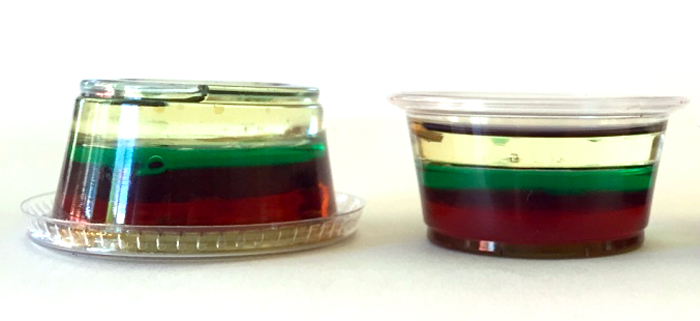 Demo
Oil and water POE
Salt (coloured) then water
[Speaker Notes: Blue salt water, pour clear water on top]
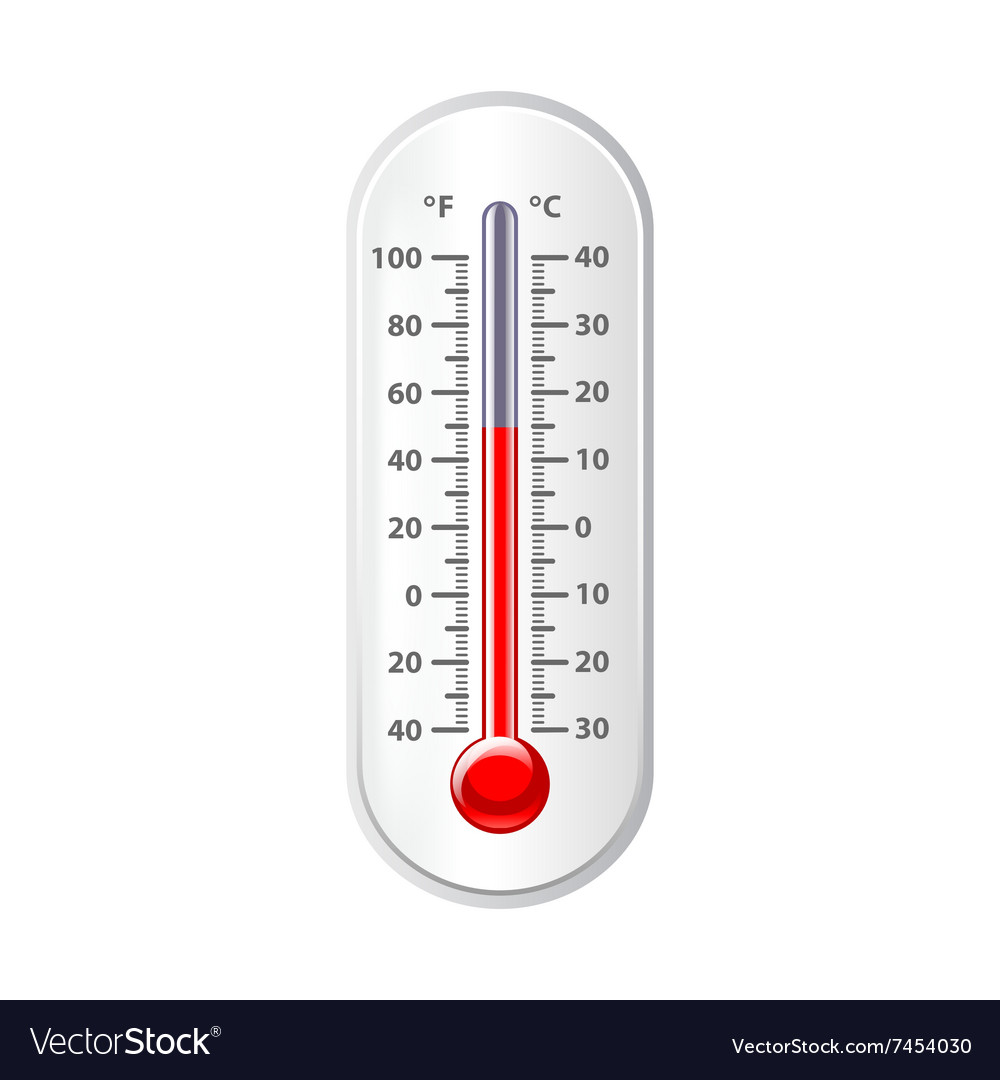 Density and Temperature
Knowing this, how do you think temperature and density are related?

Can you think of an exception?
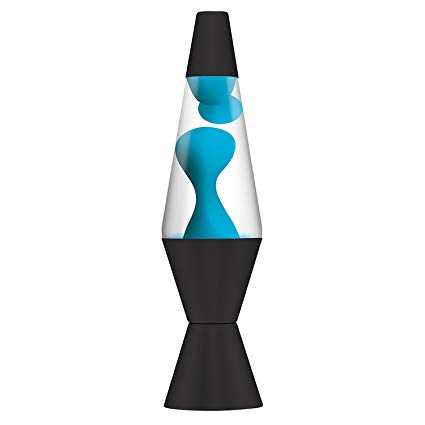 Density and Temperature
Use KMT, temperature and density to explain how a lava lamp works.
Density and Temperature
Use KMT, temperature and density to explain how a lava lamp works.
Heat from the light bulb gives the particles in the red glob more energy.
The particles start moving farther away from each other, becoming less dense that the surrounding water. 
When a substance is less dense than its surroundings, it floats.
LAVA LAMP
As the glob rises, it gets farther away from the heat and starts to cool.
The particles slow down and move closer together, becoming more dense
Glob sinks.
Who Cares? When will I need this? It is important to know the density of a substance ….
In construction materials: When building a bridge, engineers need to consider the density of the different materials to ensure the structure can support the weight and withstand external forces.
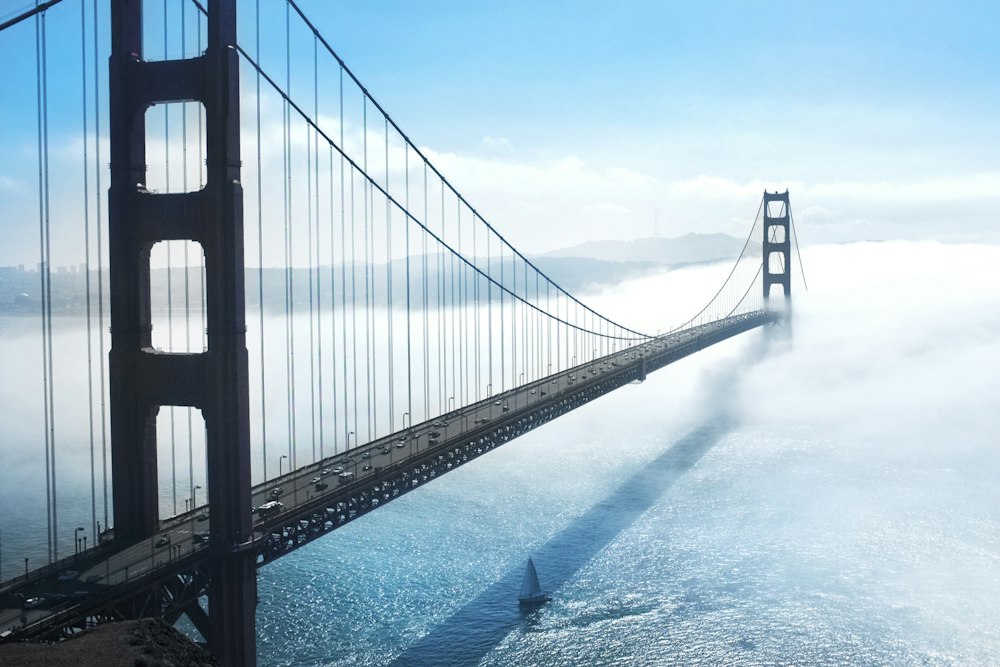 Who Cares? When will I need this? It is important to know the density of a substance ….
Packaging: Density is crucial in packaging materials. Companies need to choose materials with appropriate densities to protect fragile items during transportation. E.g. foam packaging materials with low density can absorb shocks and protect delicate electronics
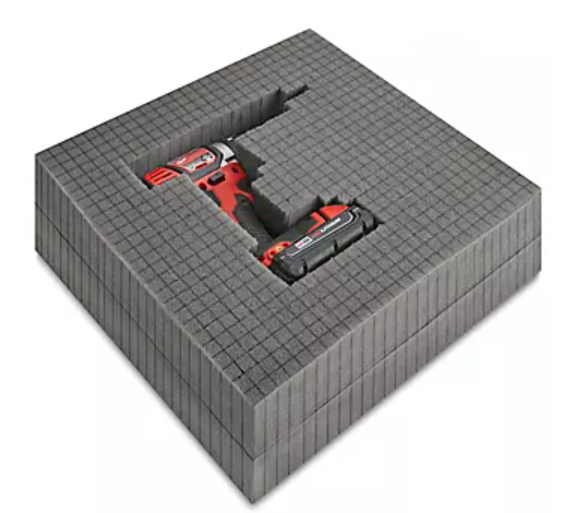 Who Cares? When will I need this? It is important to know the density of a substance ….
Fluid mechanics: in designing pipelines, pumps, and hydraulic systems. Understanding the density of fluids helps engineers determine the flow rate, pressure, and efficiency of these systems.
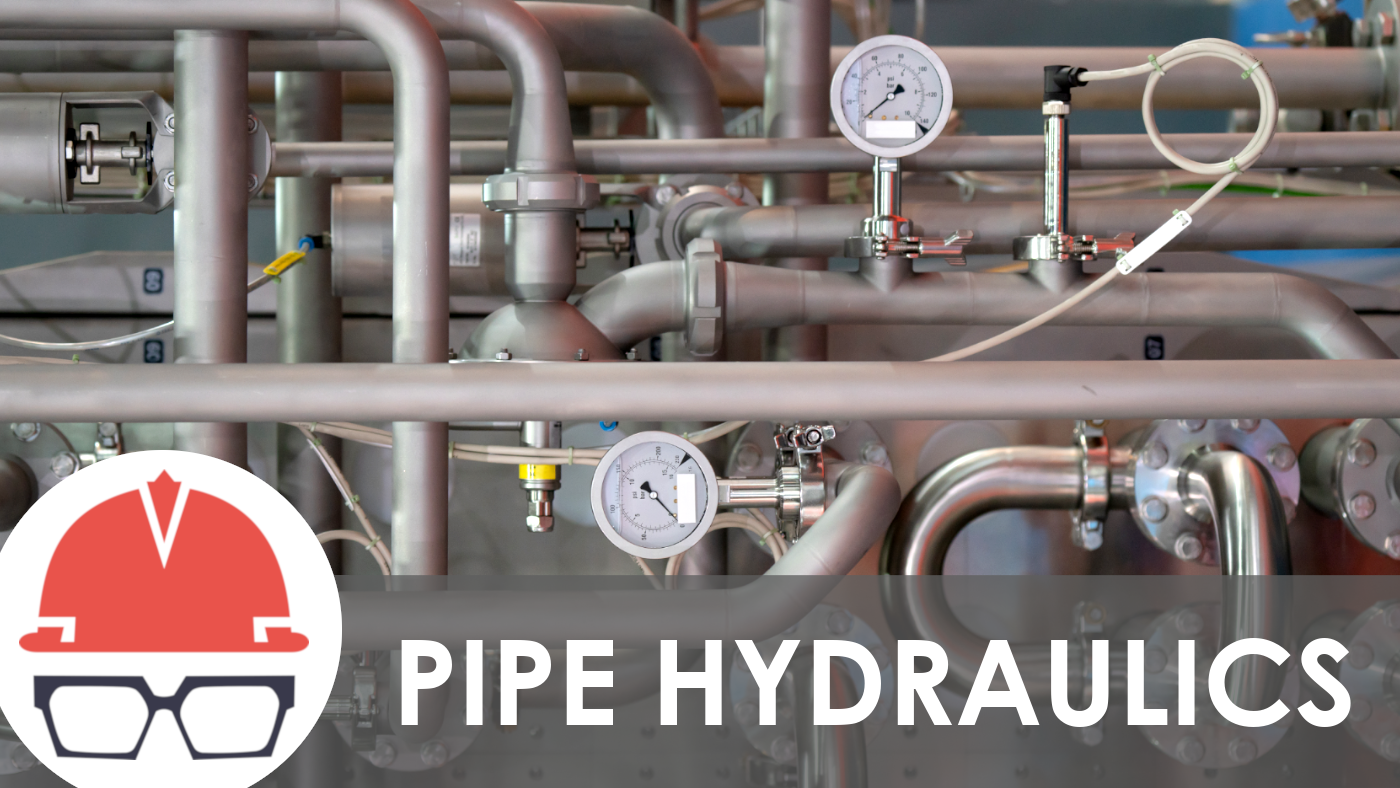 Who Cares? When will I need this? It is important to know the density of a substance ….
Environmental Science: Density is used to study and monitor environmental changes. 
E.g. Scientists measure the density of water quality, identify pollution sources, and study the effects of climate change on aquatic ecosystems.
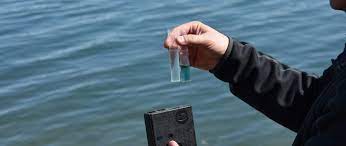 Who Cares? When will I need this? It is important to know the density of a substance ….
Aviation and aerospace: Pilots and engineers need to consider air density when calculating aircraft performance, such a s lift, drag, and fuel consumption. Density also affects the design and performance of rockets and spacecraft.
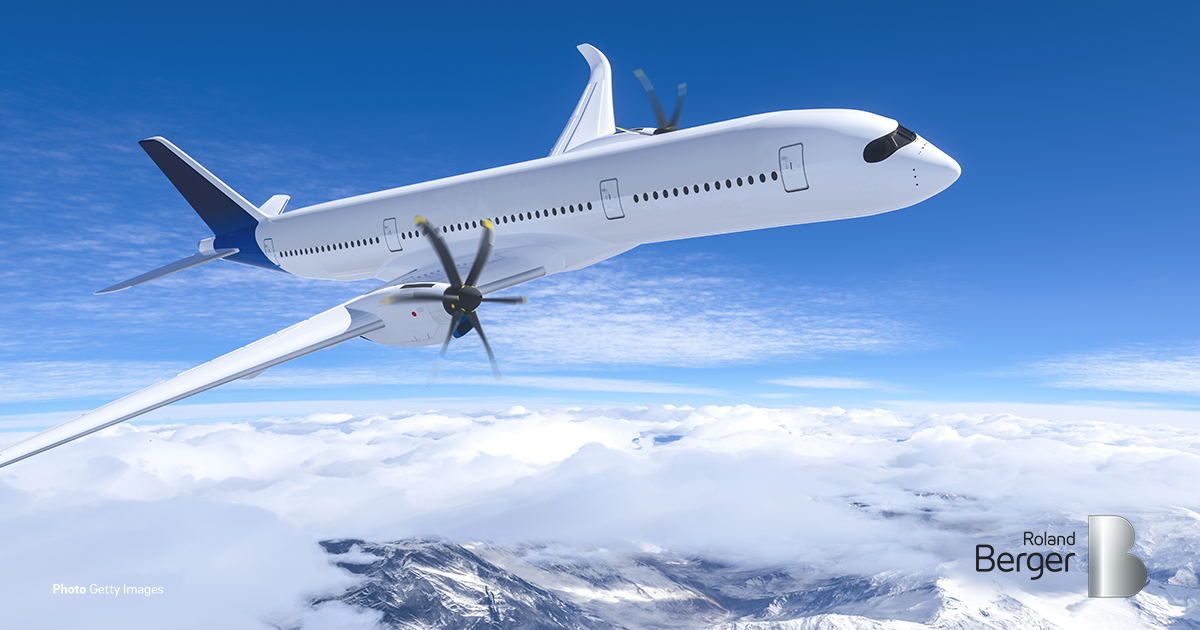 Engineering, physics, chemistry environmental science, etc